Flowr – Populate PowerPoint
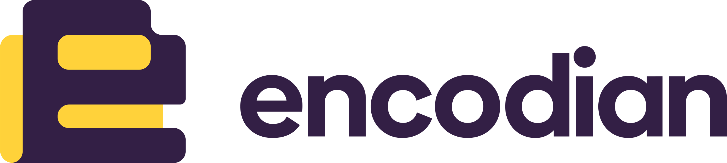